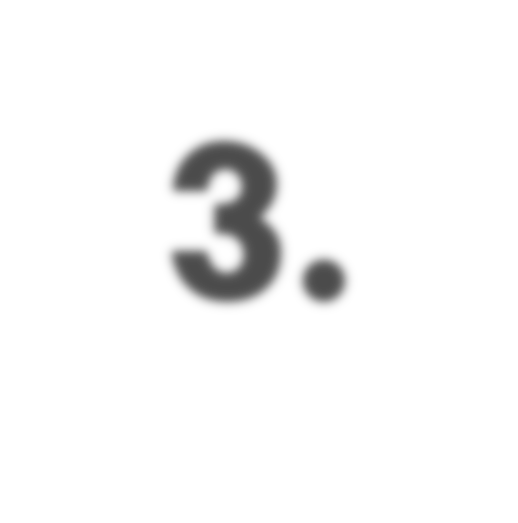 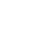 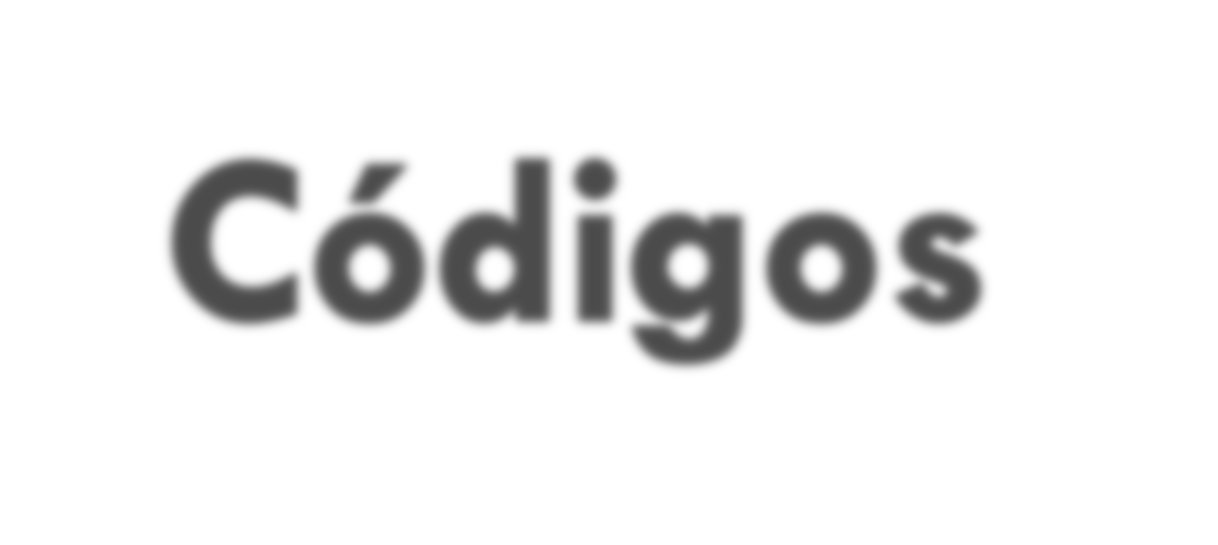 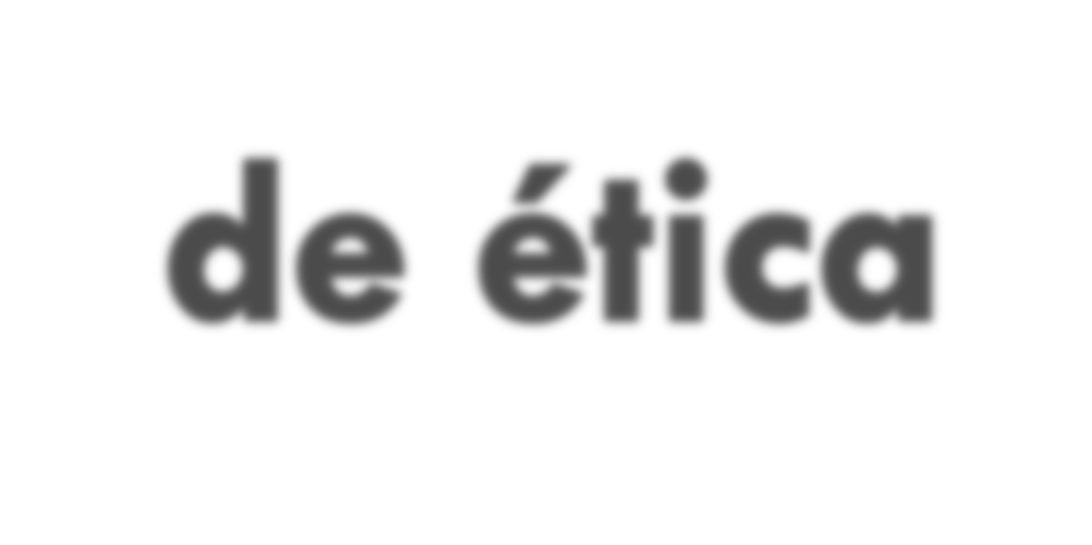 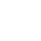 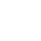 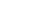 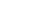 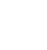 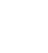 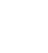 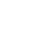 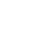 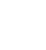 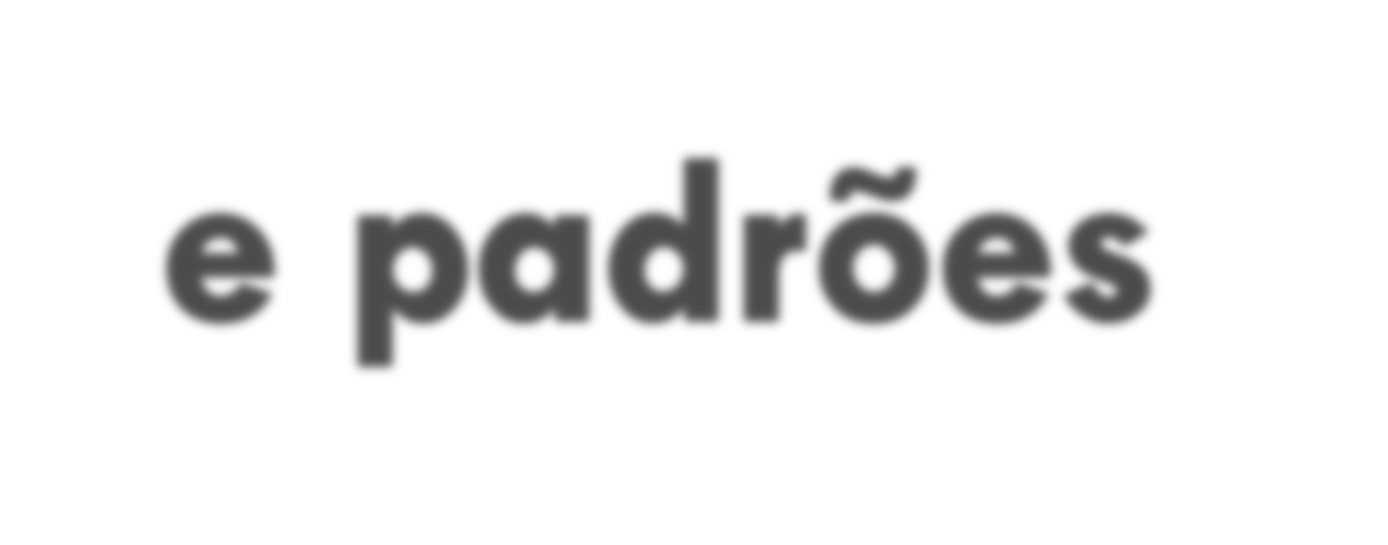 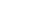 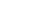 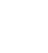 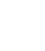 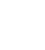 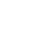 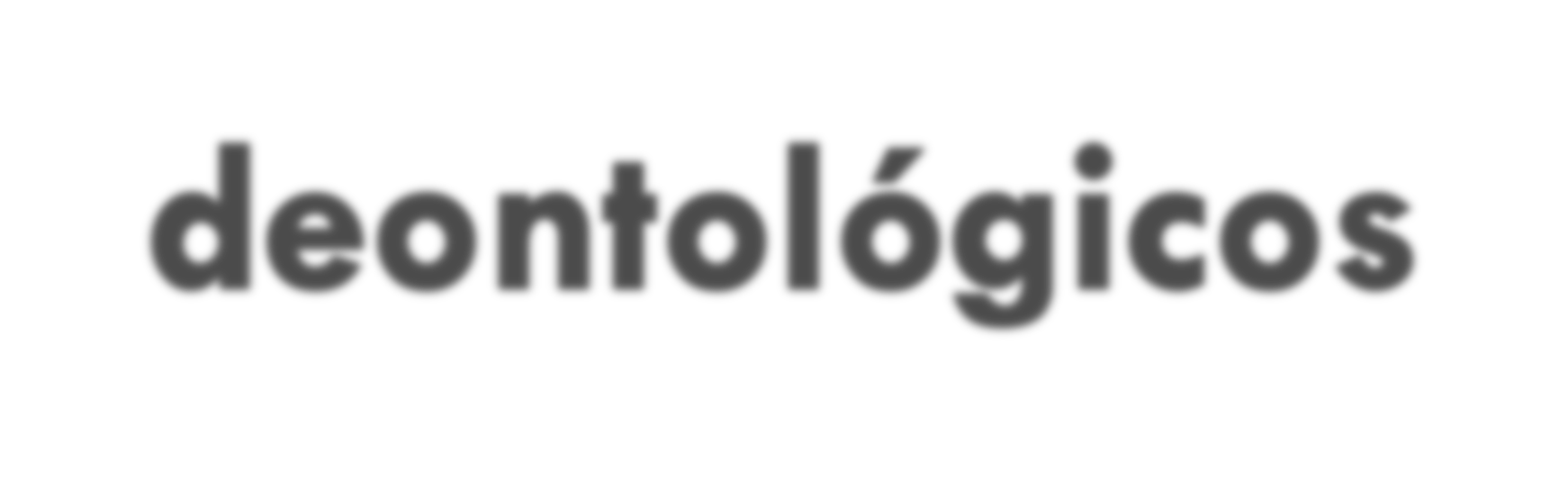 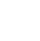 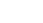 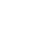 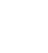 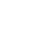 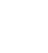 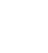 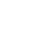 Ética e Deontologia no Desporto
3. Códigos de ética e padrões deontológicos
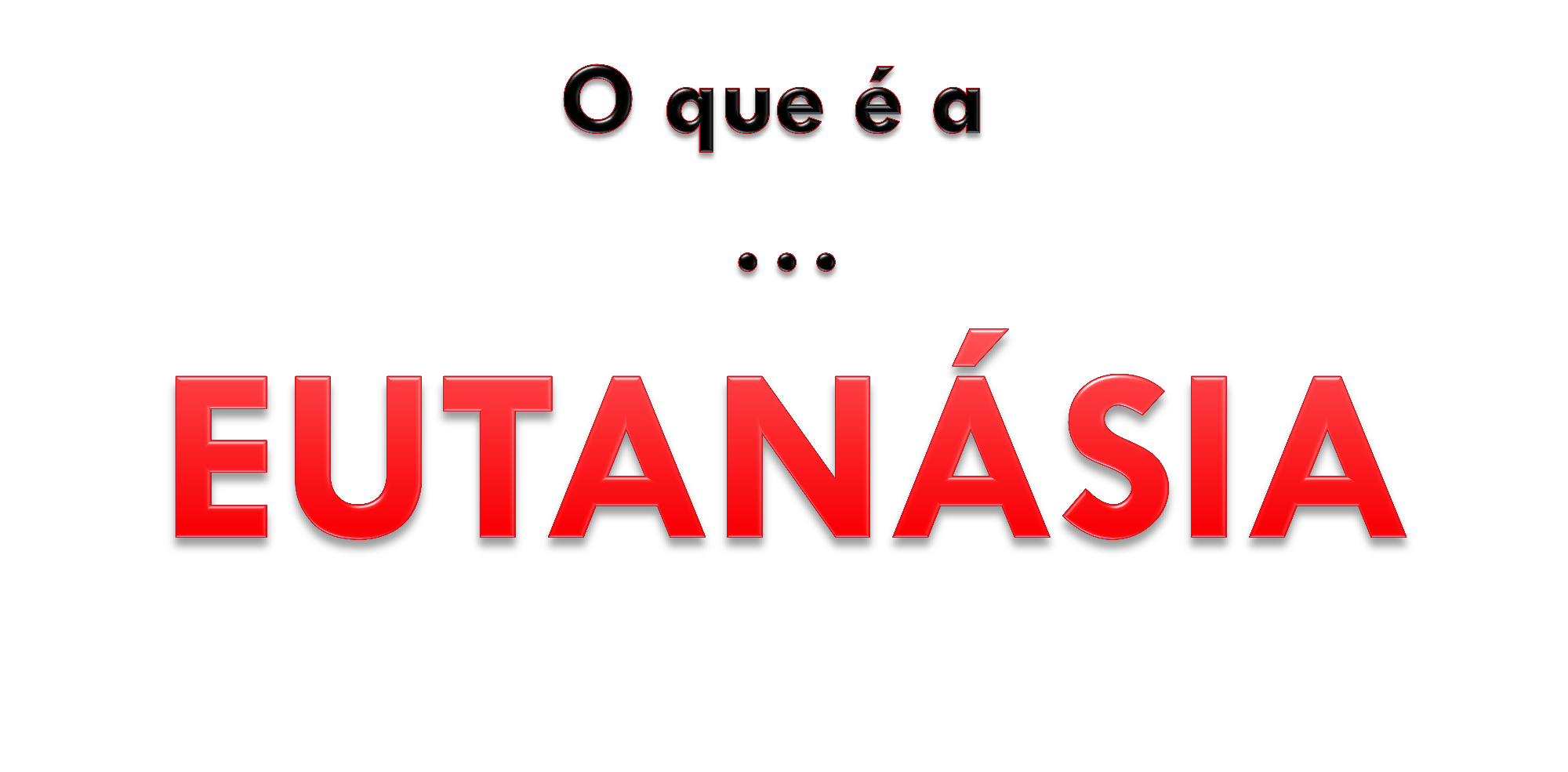 Ética e Deontologia no Desporto
3. Códigos de ética e padrões deontológicos
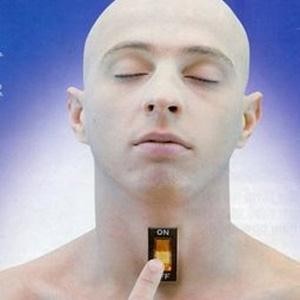 Ética e Deontologia no Desporto
3. Códigos de ética e padrões deontológicos
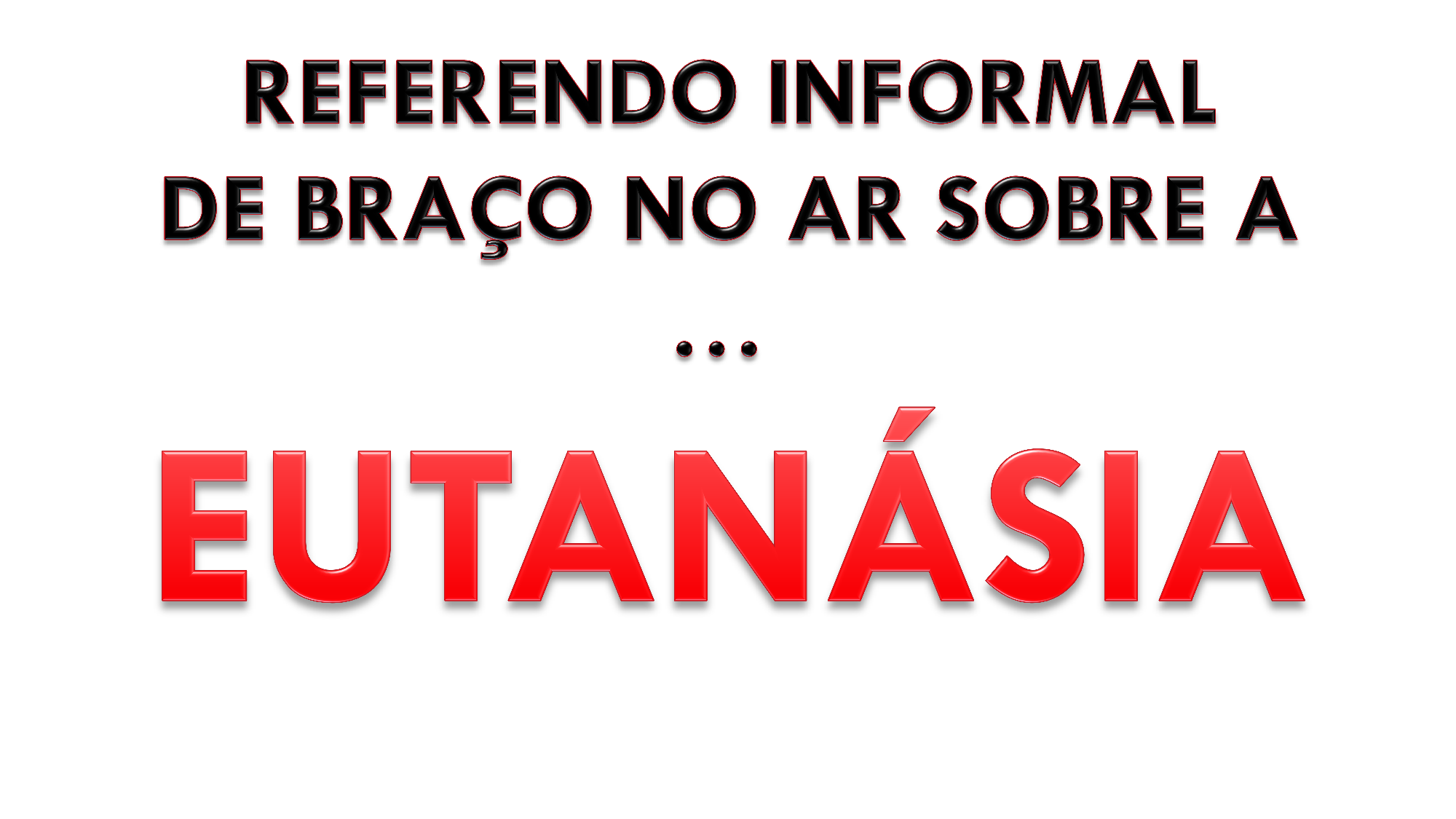 Ética e Deontologia no Desporto
3. Códigos de ética e padrões deontológicos
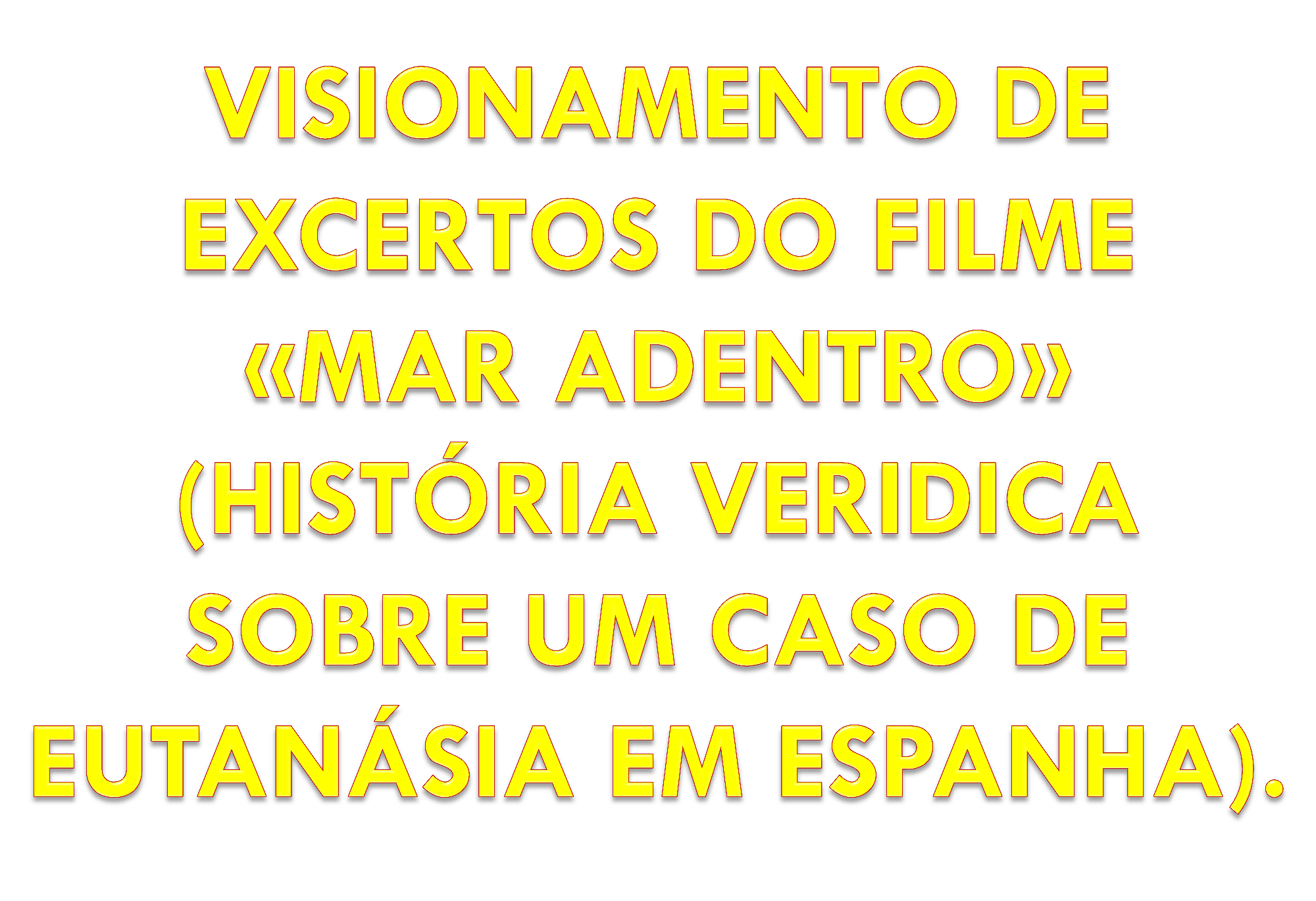 Ética e Deontologia no Desporto
3. Códigos de ética e padrões deontológicos
* Final legendado em português:
http://www.youtube.com/watch?v=KrhPm5rx8SY
* Poema de Ramón Sampedro:
http://www.youtube.com/watch?v=v8gM35EM0xY

* início do filme em inglês:
http://www.youtube.com/watch?feature=endscreen&NR=1&v=uZYE6QteRiU

* Filme completo com legendas em brasileiro:
http://www.saudadeeadeus.com.br/filme982.htm
Ética e Deontologia no Desporto
3. Códigos de ética e padrões deontológicos